Communicating in a Crisis:Emerging Approaches to ReachAdmitted and Enrolled Studentsin the Age of COVID-19
An Inside Higher Ed webcast
September 10, 2020
2 p.m. Eastern
Presenters
Scott Jaschik, editor, Inside Higher Ed, scott.jaschik@insidehighered.com
Doug Lederman, editor, Inside Higher Ed, doug.lederman@insidehighered.com
The Coronavirus Pandemic
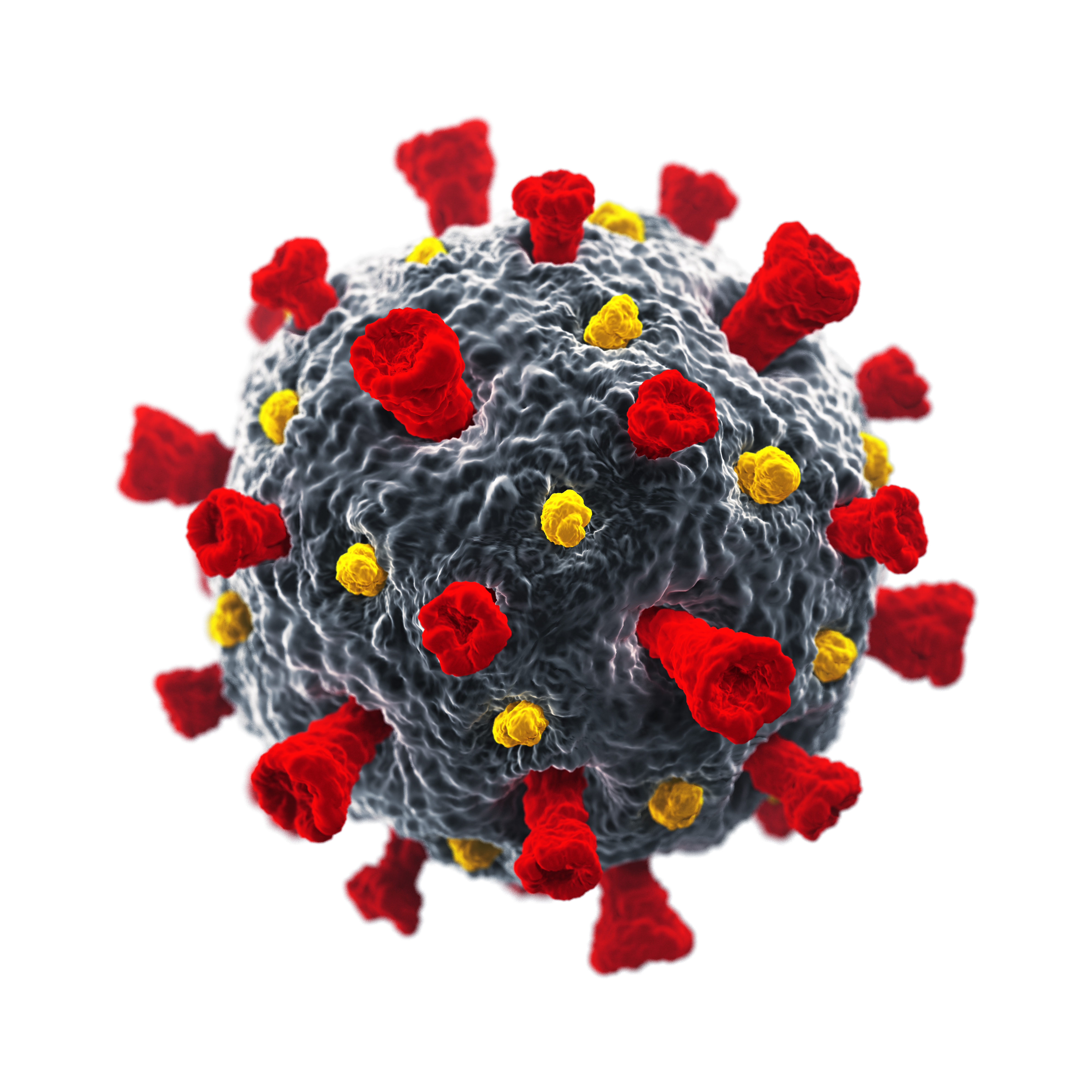 --iStock
Student Trust Levels
75 percent of students believe institutions have students’ best interests at heart.
83 percent of students believe that colleges care about students’ health and well-being.
69 percent of students believe that their institutions are looking out for their own bottom lines more than students’ health.

                                                                                                                  --Third Way and New America poll
But…
Colleges that pivoted to mostly remote instruction early in the summer have stable trust levels.
Others not so much.
Why Trust Matters
Admissions / enrollment
Retention once enrolled
Fundraising / alumni relations
Wayne State University:The Message for Gen Z
Winston-Salem State:Combines Readiness and Enrollment
Keeping It Personal at Allegheny
Reduced Summer Melt at Georgia State
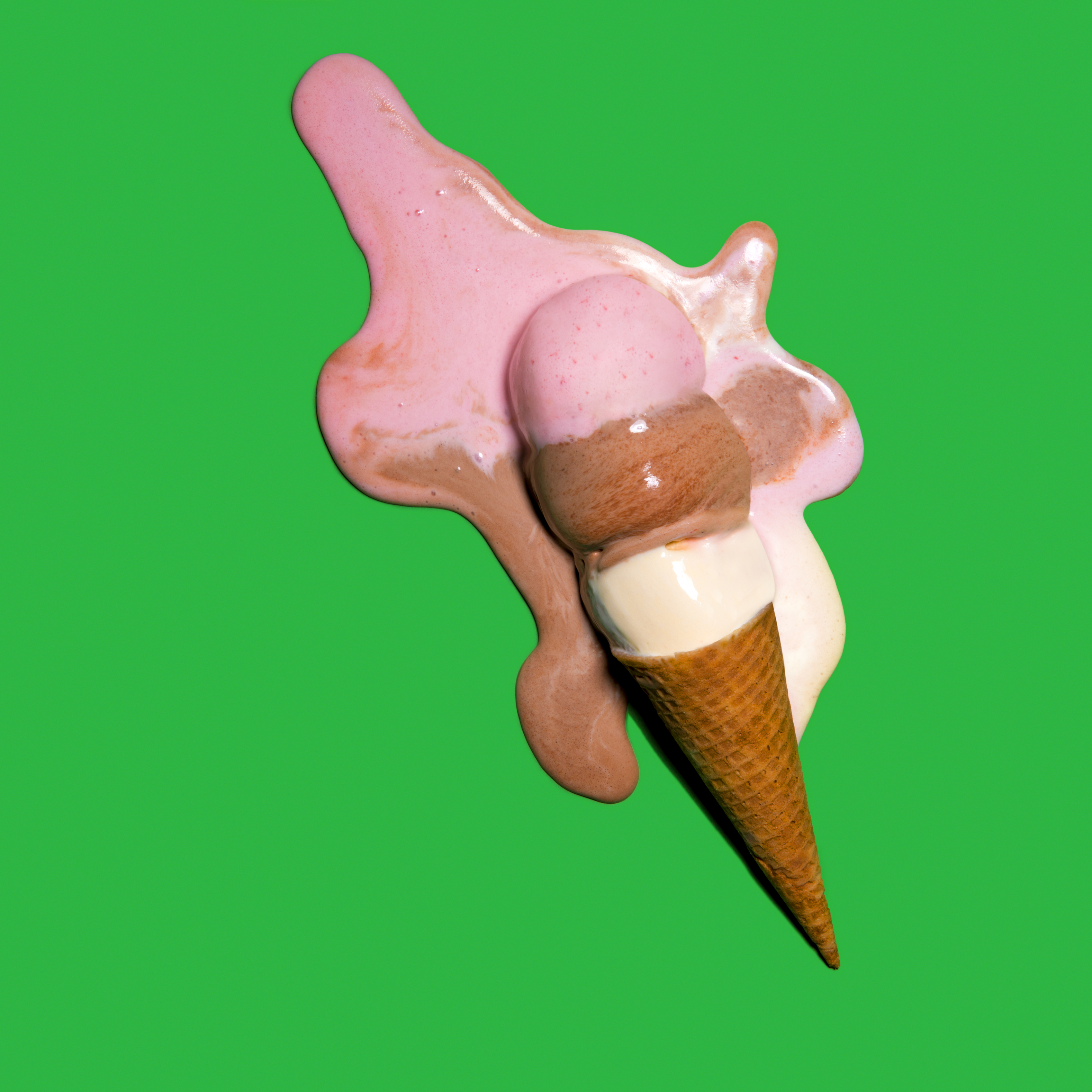 --iStock
West Texas A&M University:AI to Promote Retention
Common Themes
Honest
Short, but repeated
Use current technology
Humor (when appropriate)
Admit what you don’t know
Q&A
Your questions
Your ideas for future coverage
With Thanks ….